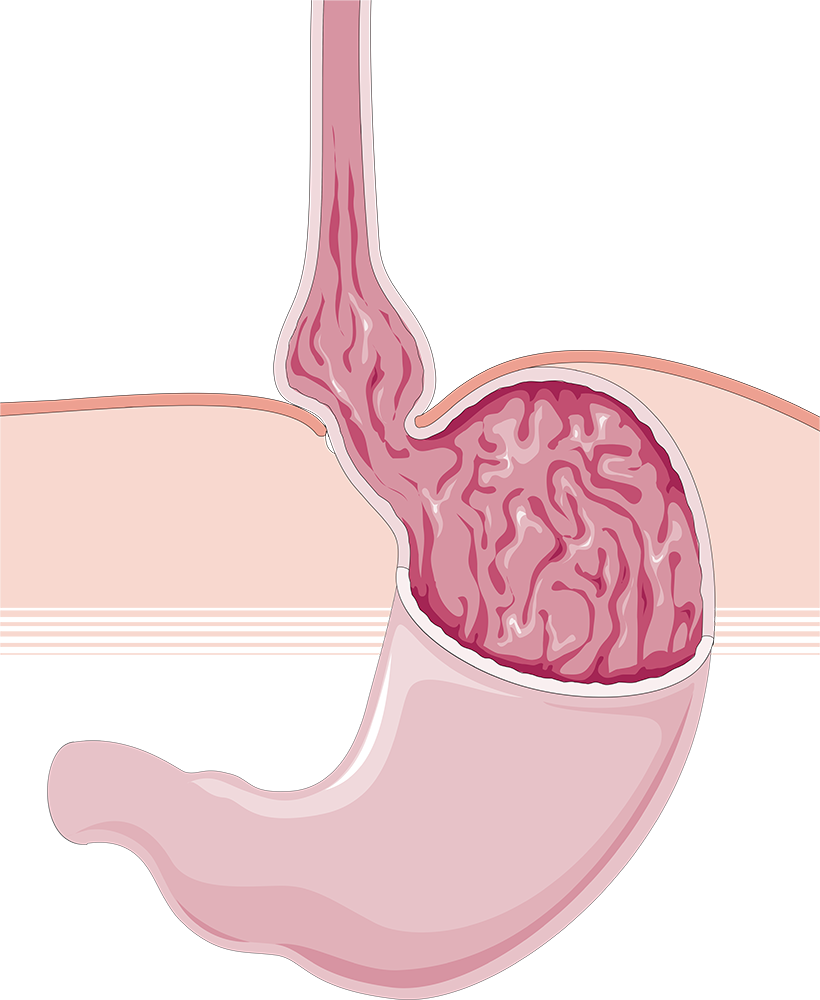 HiatalHernias and Fundoplication
Chloe Eckert, MS3
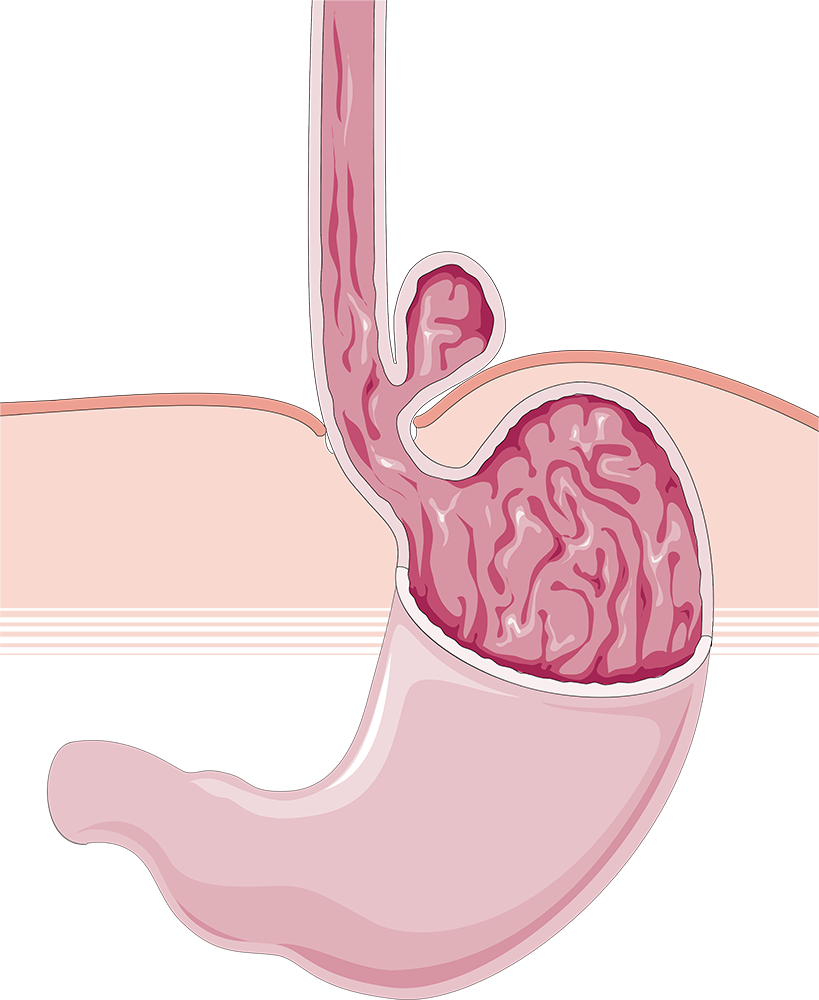 01
Patient Presentation
Symptoms
Epigastric or substernal pain
Early satiety
Nausea or vomiting
Postprandial dyspnea
Retching
GERD symptoms
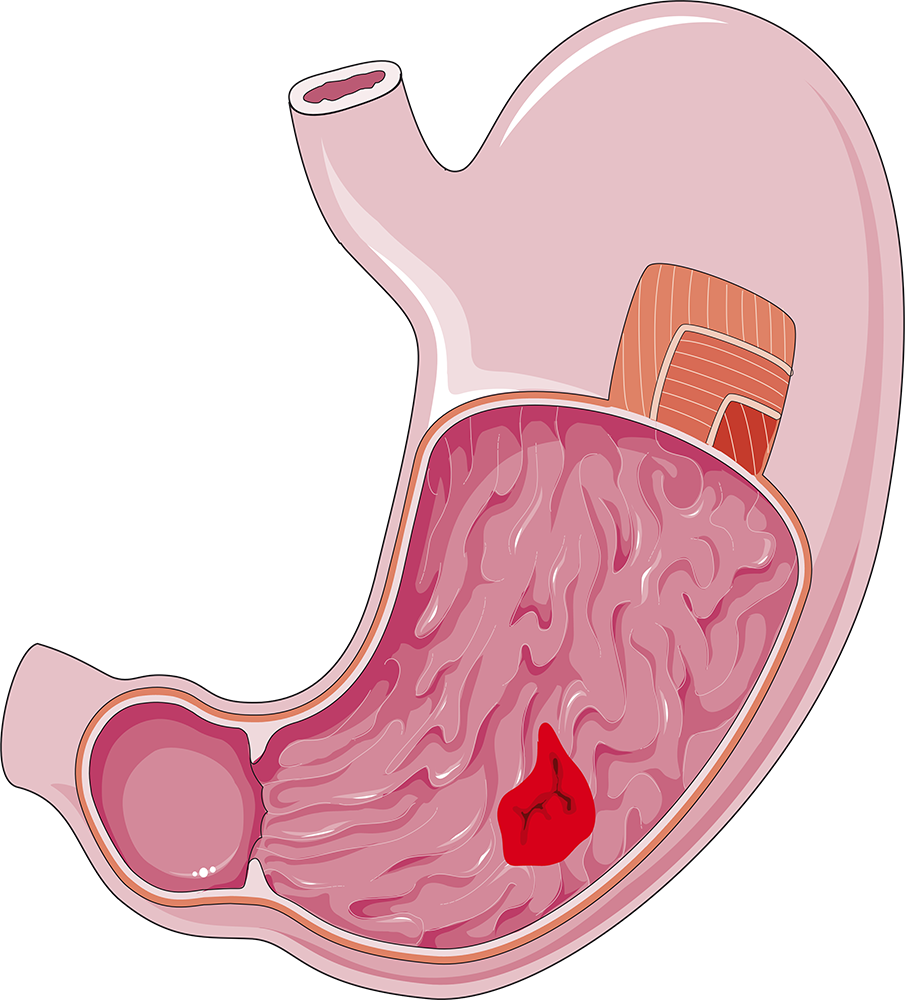 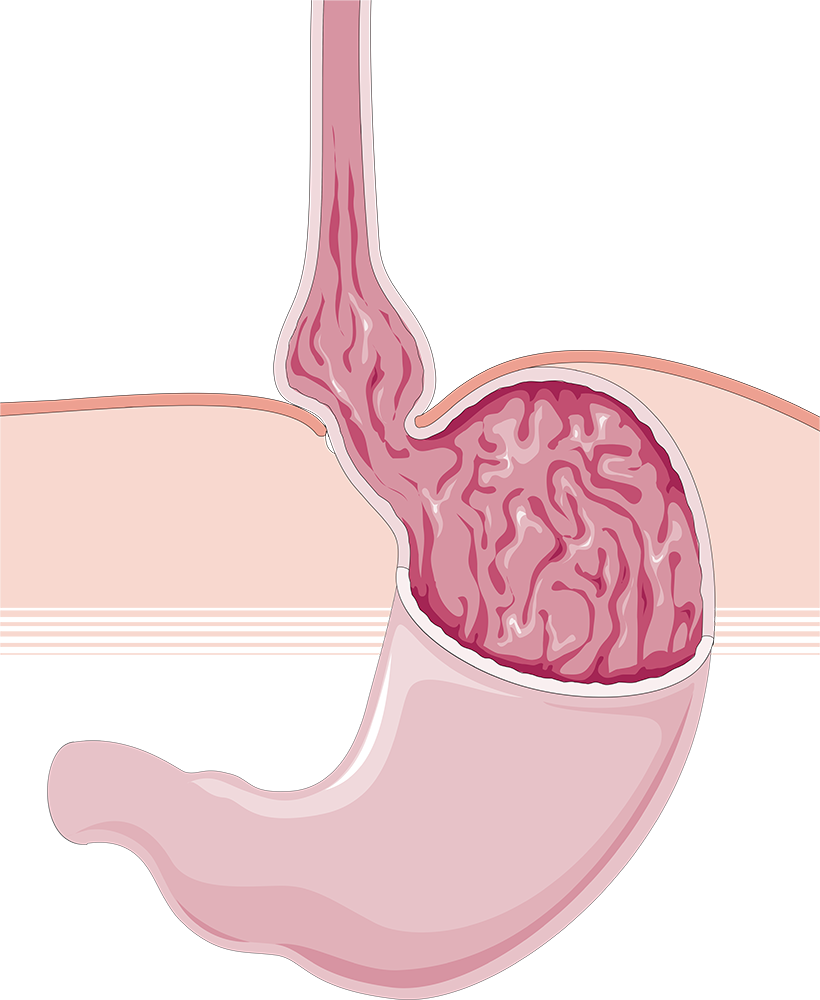 02
Diagnosis and Classification
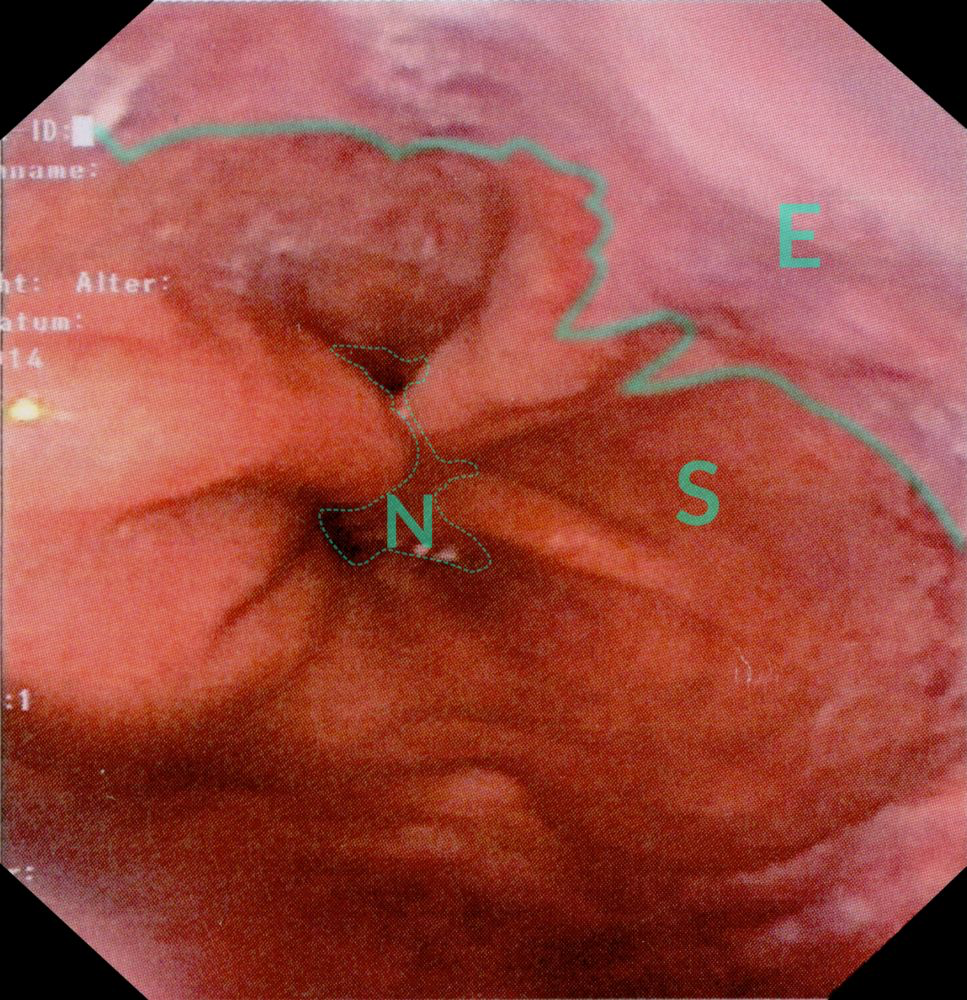 Diagnostic Studies
Barium Swallow
Endoscopy
(Chest x-ray)
(Esophageal manometry)
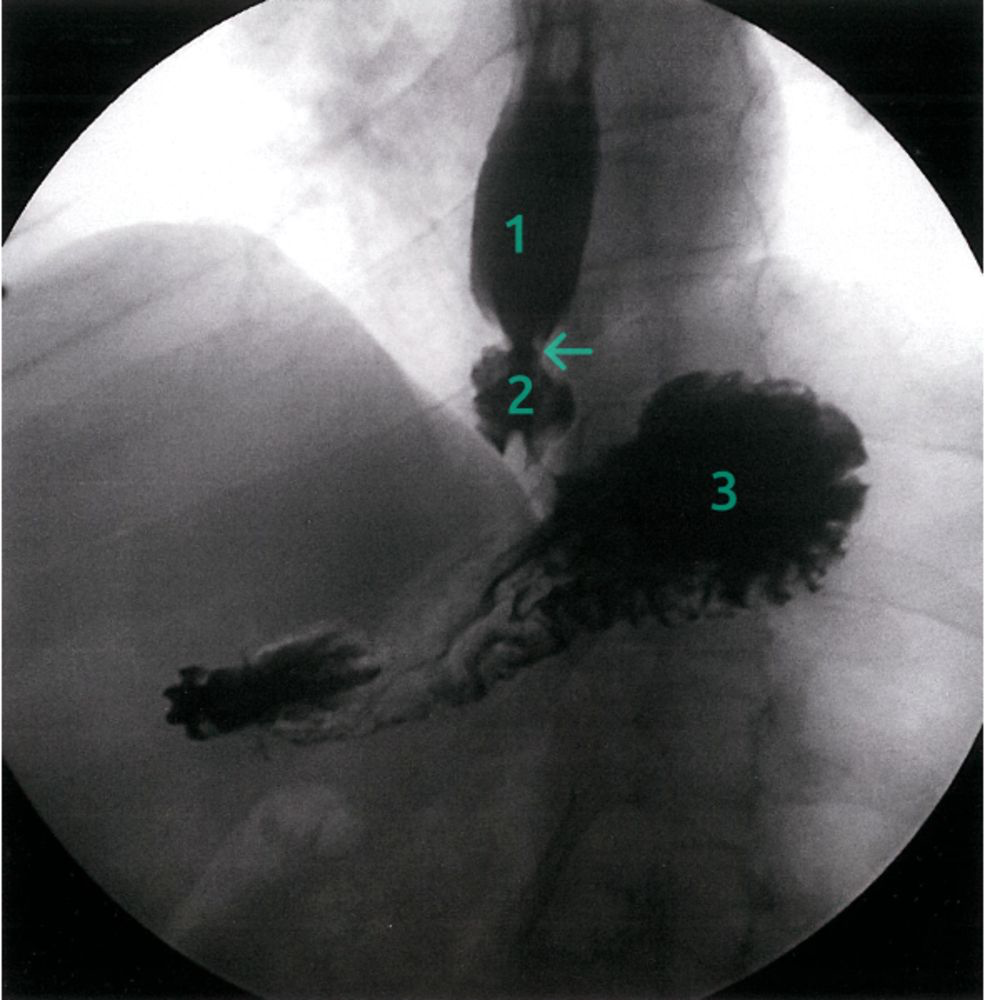 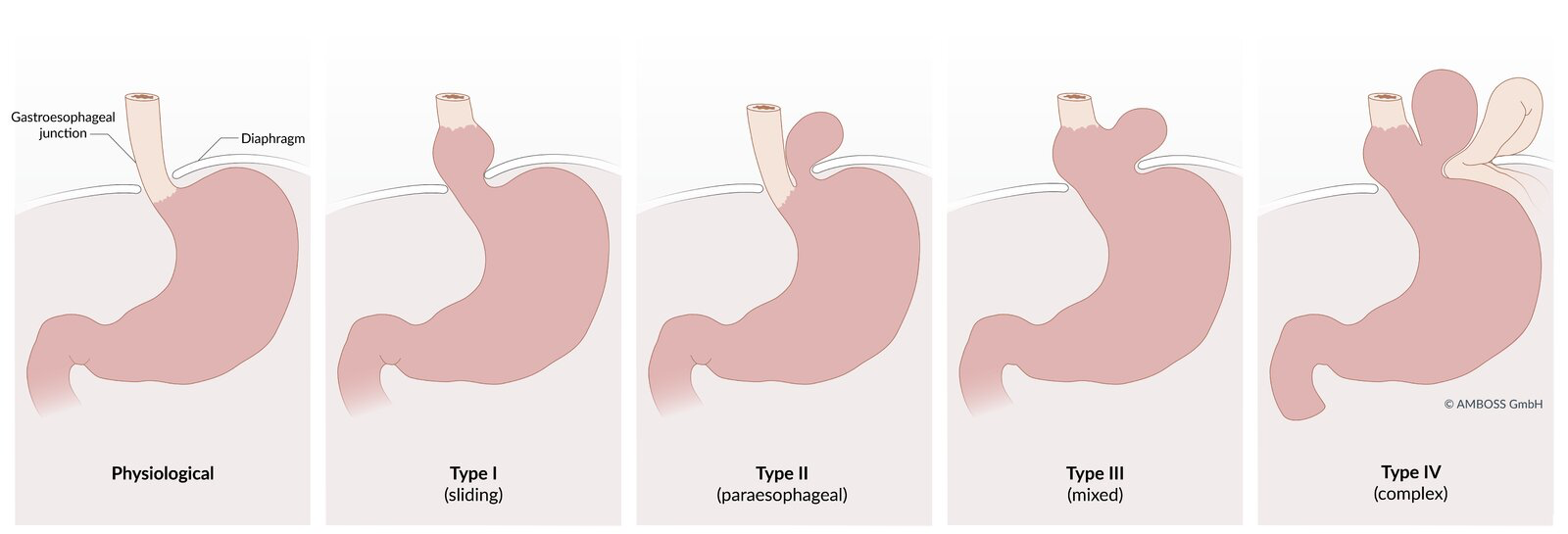 [Speaker Notes: Most common type?
Risk factors?]
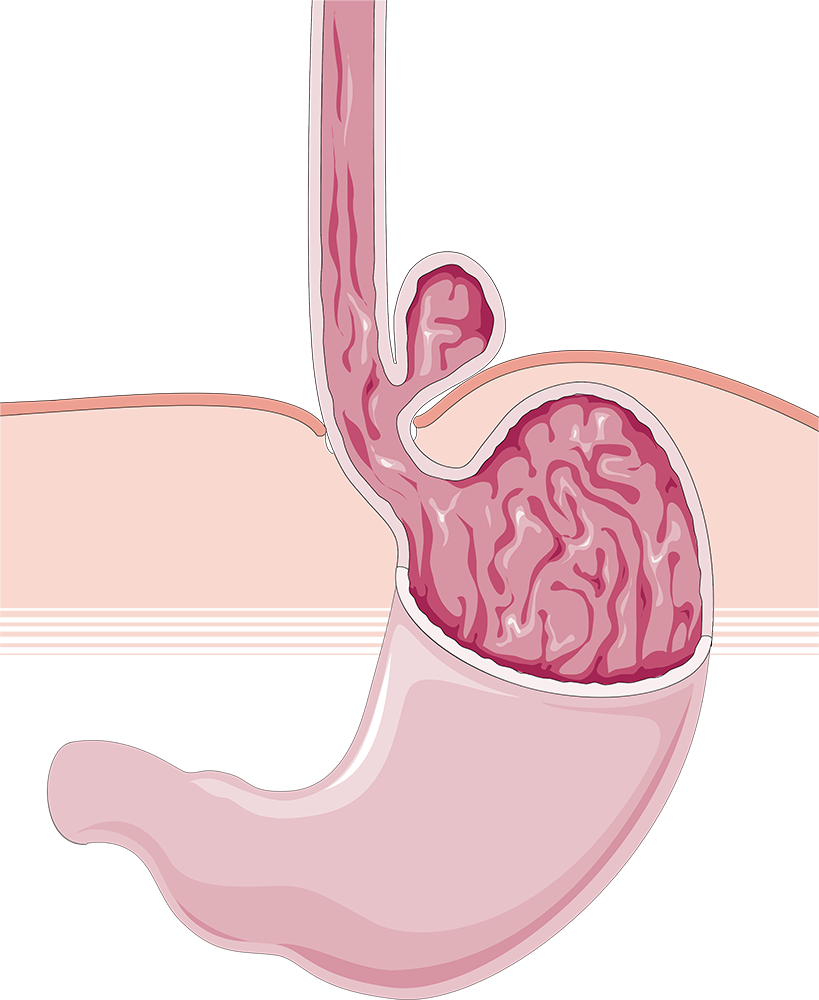 03
Indications for Surgery
Surgical Indications
Refractory to medical management (PPIs/H2 blockers)
Complications despite treatment
Esophagitis
Strictures
Aspiration
Large size hiatal hernia
Paraesophageal hernia
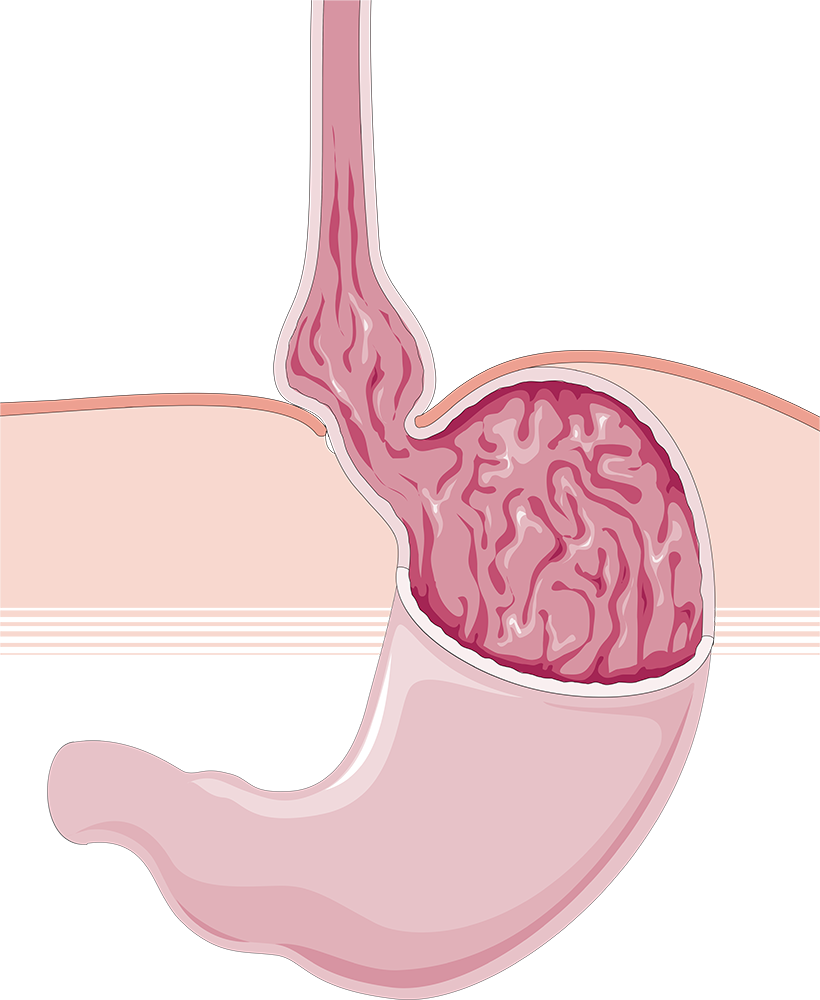 04
Surgical Repair
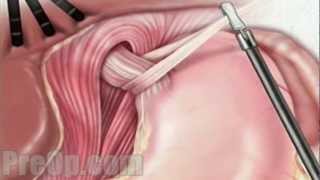 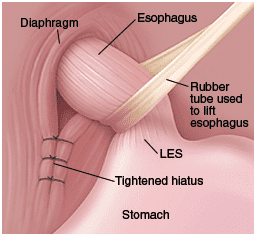 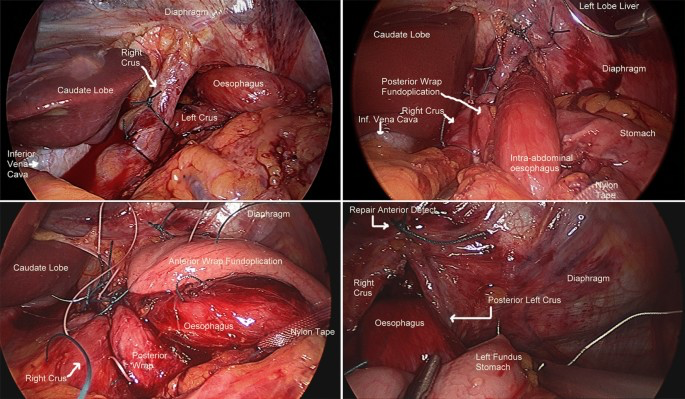 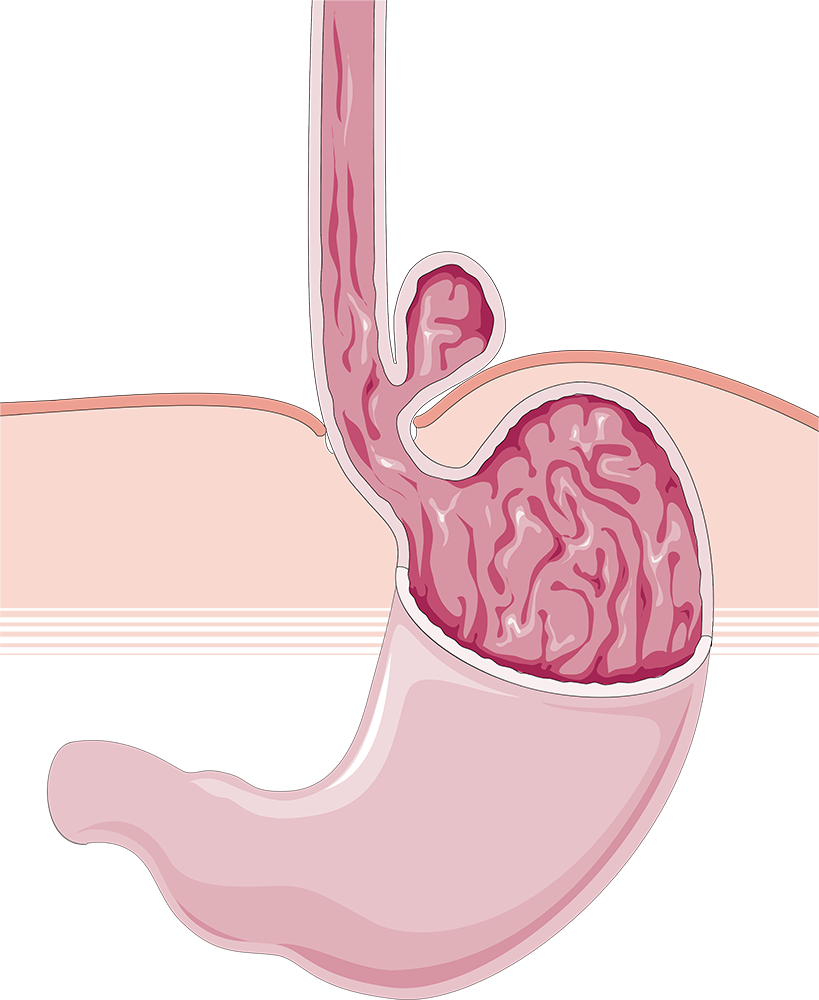 05
Types of Fundoplication
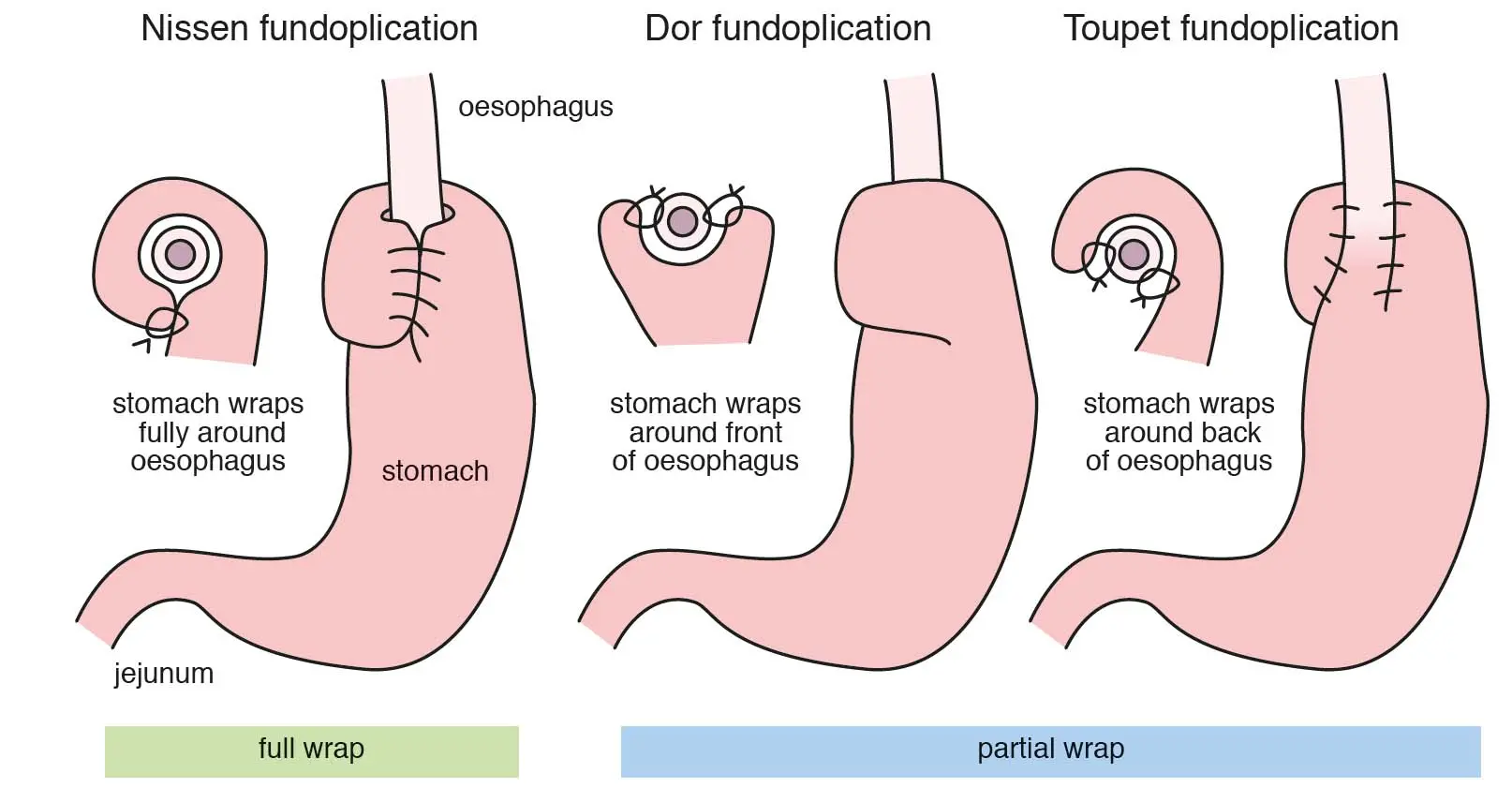 270
180-200
360
Which should we choose?
In a 2023 meta-analysis of randomized control trials:

Toupet had lower incidence of dysphagia compared to Nissen (OR 0.285; 95% CrI 0.06-0.958). 
There were no differences in dysphagia between Toupet and Dor (OR 0.473, 95% CrI 0.072-2.835) or between Dor and Nissen (OR 1.689, 95% CrI 0.403-7.699). 
The three fundoplication types were comparable in all other outcomes.

Perhaps a reason to ask patients about dysphagia and order esophageal manometry! However Nissen still remains the most prevalent.
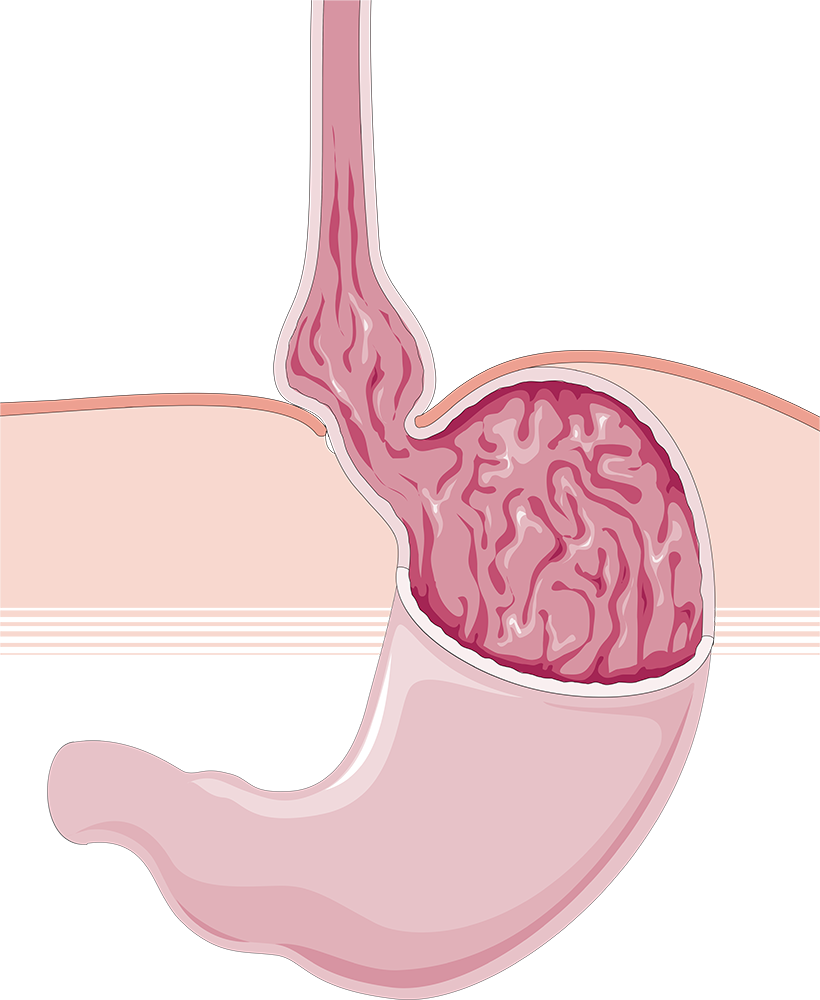 05
Post-Op Success
Postoperative Dysphagia
Nissen
Toupet
Dor
29.4%
5.0%
46.3%
24.4% lower incidence of dysphagia in Toupet versus Nissen
Postoperative Heartburn
Nissen
Toupet
Dor
30.5%
46.1%
44.4%
Postoperative Regurgitation
Nissen
Toupet
Dor
28.3%
40.0%
43.8%
Inability to Belch
Nissen
Toupet
Dor
28.7%
15.4%
16%
Need for Revisional Surgery
Nissen
Toupet
Dor
12.7%
5.6%
15.8%
Patient Satisfaction
Nissen
Toupet
Dor
90.4%
97.2%
87.2%
23.3%
Required PPIs at follow up 20 years later
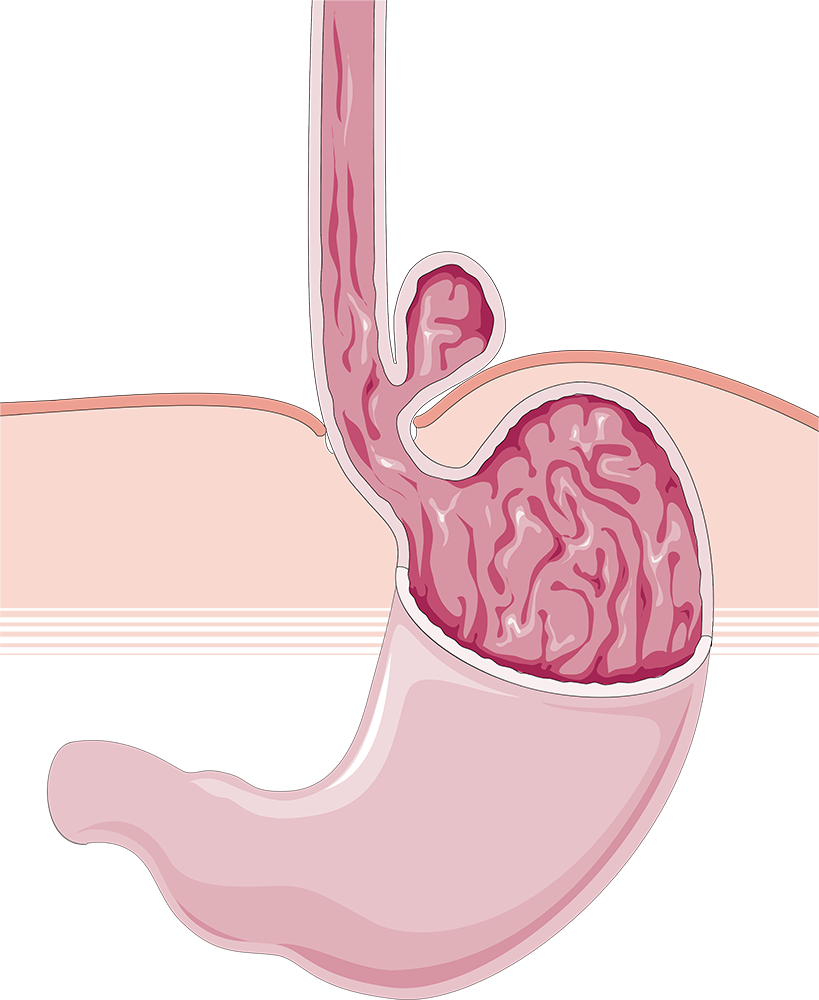 06
Another Type of Fundoplication?
Transoral endoscopic Incisionless Fundoplication (TIF)
270-degree esophagogastric wrap around the distal esophagus, anchored by multiple polypropylene fasteners
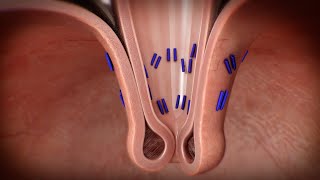 The Result
TEMPO trial at 5 years:
34% on PPIs



Important note: many long term studies on TIF effectiveness include concomitant hiatal hernia repair as TIF does not truly move the fundus.
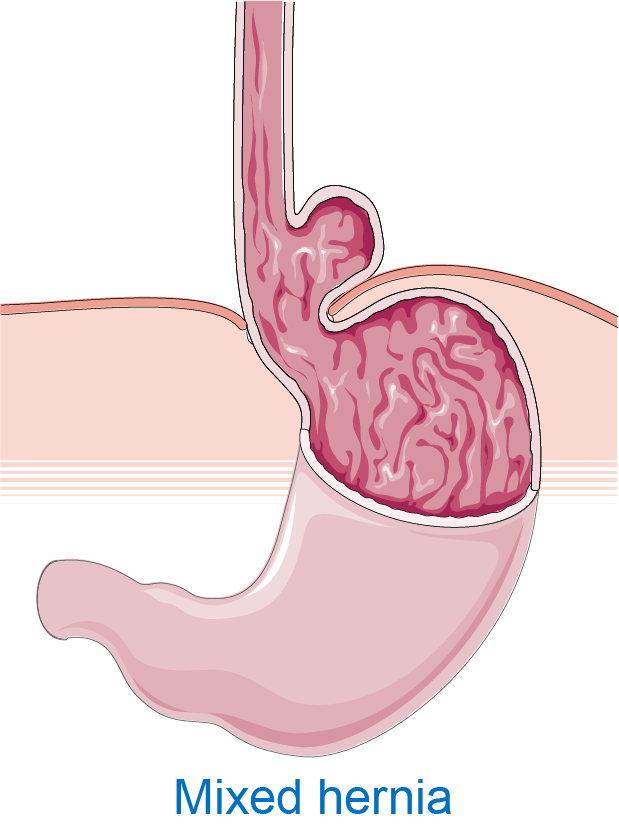 Thank you!
Questions?
References
https://www.abeezarsarela.co.uk/services/acid-reflux-surgery/nissen-fundoplication/
Lee Y, Tahir U, Tessier L, et al. Long-term outcomes following Dor, Toupet, and Nissen fundoplication: a network meta-analysis of randomized controlled trials. Surg Endosc. 2023;37(7):5052-5064. doi:10.1007/s00464-023-10151-5
https://next.amboss.com/us/article/Dg01x2?q=fundoplication#Z496ee96043ad1b953dc0742fd7a99ab4
Trad KS, Barnes WE, Prevou ER, et al. The TEMPO Trial at 5 Years: Transoral Fundoplication (TIF 2.0) Is Safe, Durable, and Cost-effective. Surg Innov. 2018;25(2):149-157. doi:10.1177/1553350618755214
https://link.springer.com/article/10.1007/s11605-023-05797-4
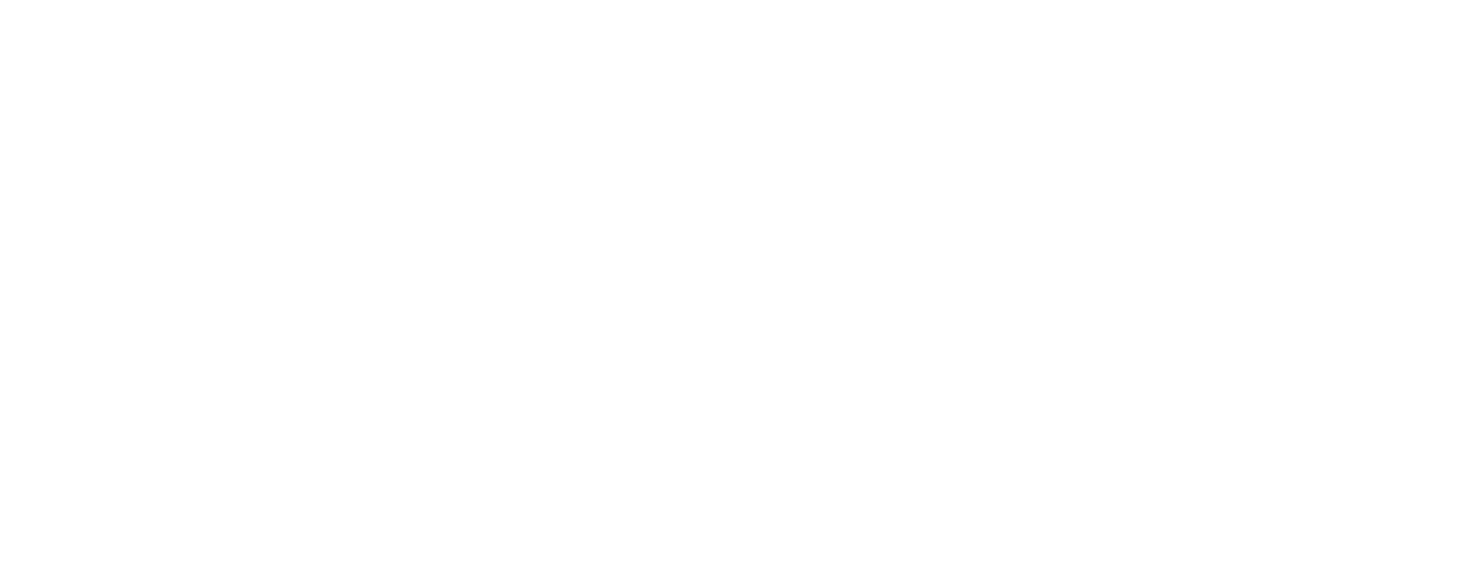